Introduction to MS Dynamics NAV XIX. (Return Management)
Ing.J.Skorkovský,CSc. 
MASARYK UNIVERSITY BRNO, Czech Republic 
Faculty of economics and business administration 
Department of corporate economy
Return Management
Return Management – better control over claims 
Claims – external reaction from Customer
Claims  -  our reaction to bad quality of delivered items from Vendors    
 
You typically create a sales return order to compensate a customer who is dissatisfied with an item that you have sold them. This could be due to a quality issue or delivery of a wrong item, for example 
 
 
     Assigning Exact Cost Reversing

You may agree to compensate a customer by allowing them to return a sold item against a sales return order. When you invoice the sales return order, you may then want to revalue the item at the unit cost that is connected to the original sales entry.
Exact Cost Reversing
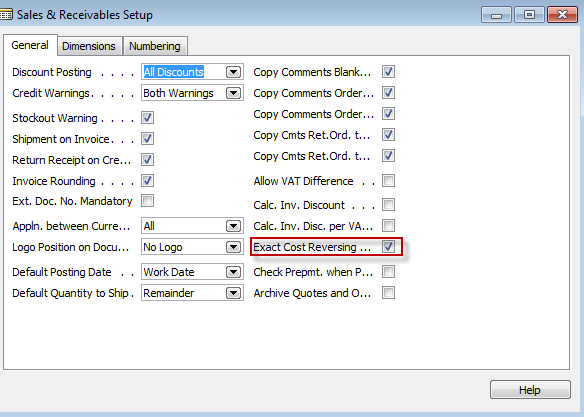 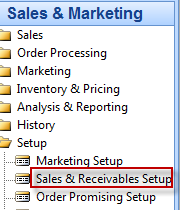 A check mark in this field indicates that the program will not allow a return transaction to be posted unless the Appl.-from Item Entry field on the sales order line contains an entry.

This function is used when the company wants to apply an exact cost reversing policy in connection with sales returns. This means that the sales return is valued at exactly the same cost as the original sale when being put back on inventory. If an additional cost is later added to the original sale, the program updates the value of the sales return respectively.
Task
A representative from customer 10000 calls a salesperson at Cronus and says that
he received five units of item 70011 instead of item 70010 and that two units of
item 1964-W were delivered damaged.

The customer explains that the wrong delivery of item 70010 was his own fault, while item 1964-W appeared to have been damaged during shipment.

The salesperson and the customer agree that item 70011 must be returned to
Cronus and a replacement of the same quantity of item 70010 will be shipped to
the customer. 

Regarding this replacement, Cronus will charge the customer a restock fee of 5% of the original order amount. 

Meanwhile, item 1964-W should not be returned, and the parties agree to settle the case by Cronus providing the customer with a sales allowance of 15% off the
price of the item.
Selling
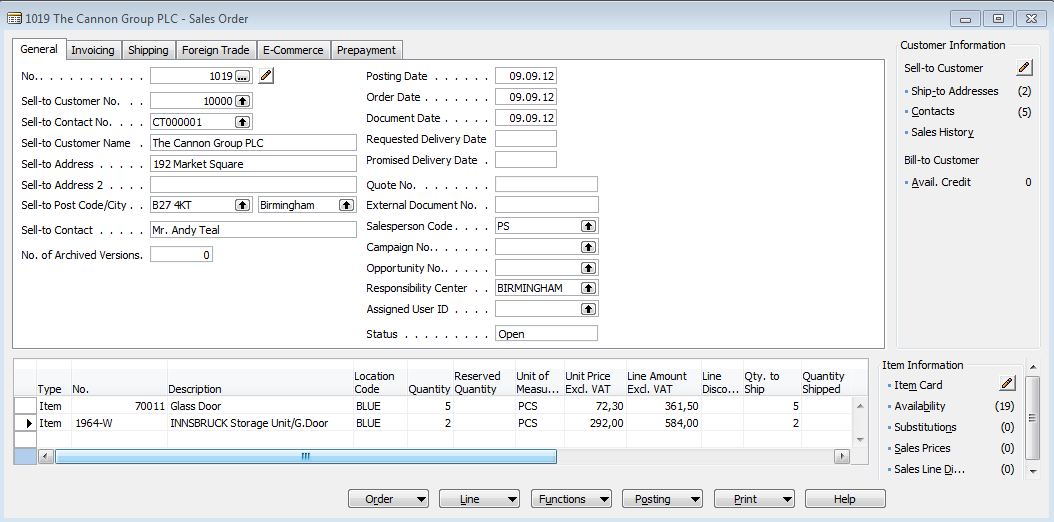 And post by F11
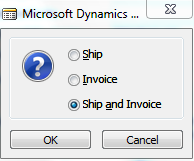 Return Order creation
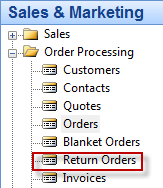 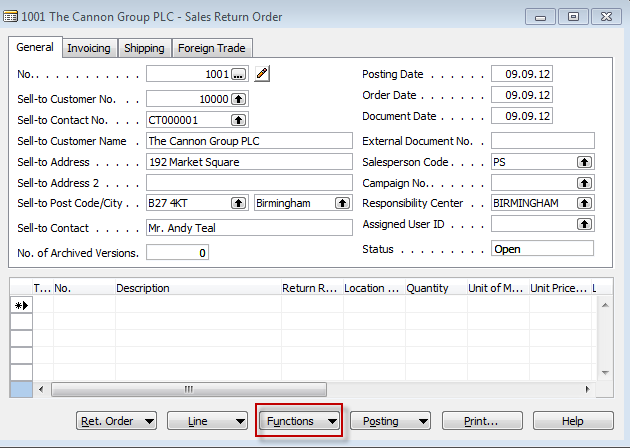 F3 and customer 10000
Return Order creation
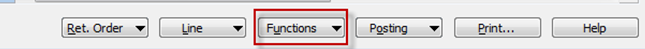 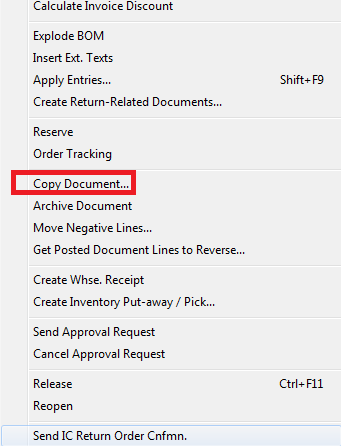 Return Order creation
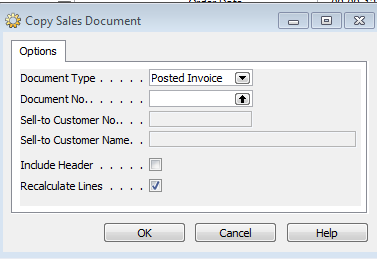 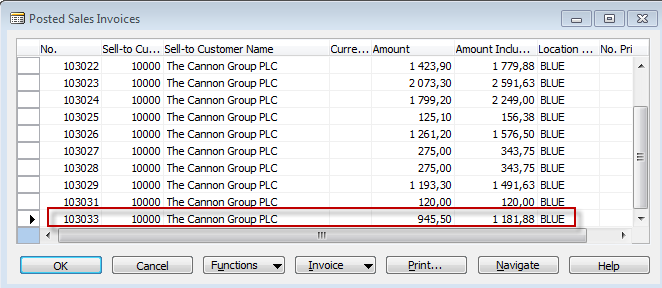 Return Order creation
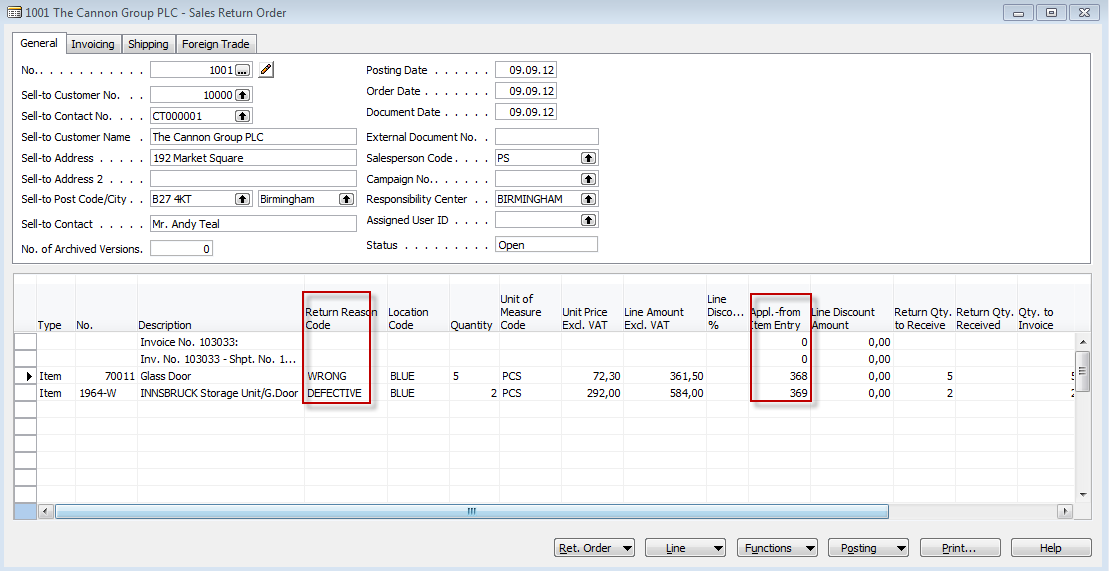 Entry numbers
Return Order creation
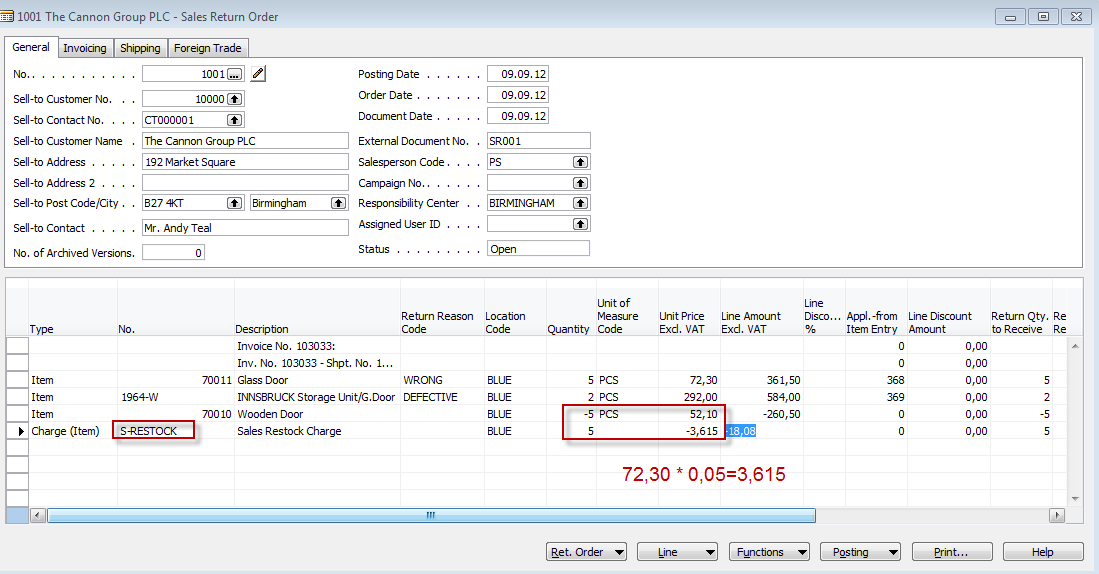 Return Order creation
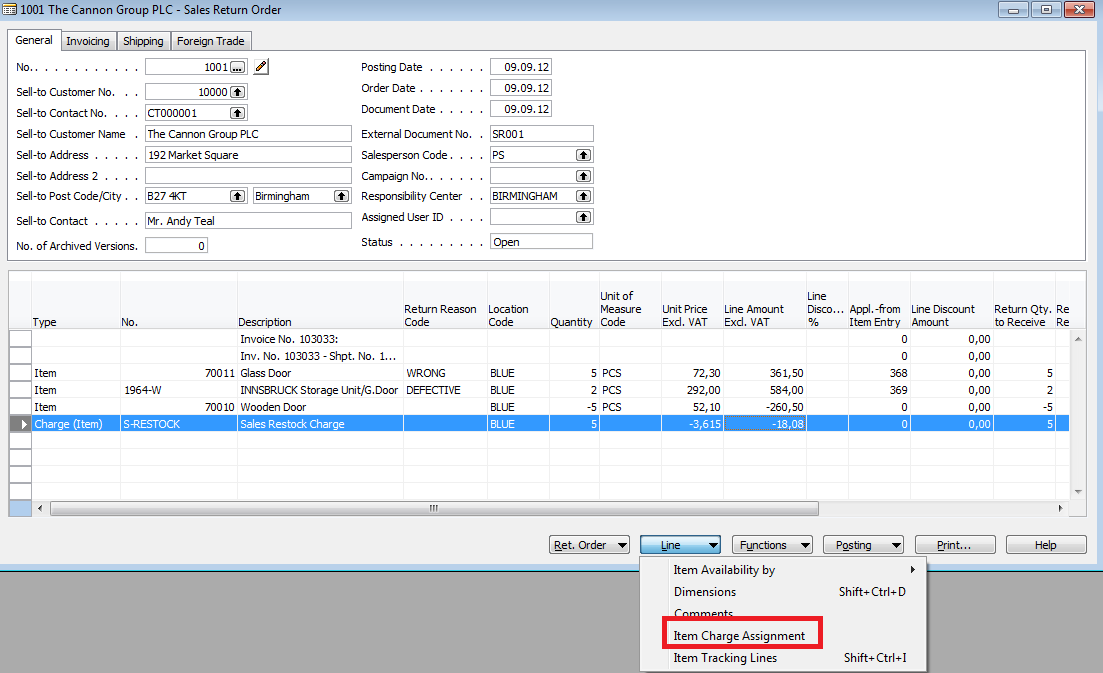 Return Order creation
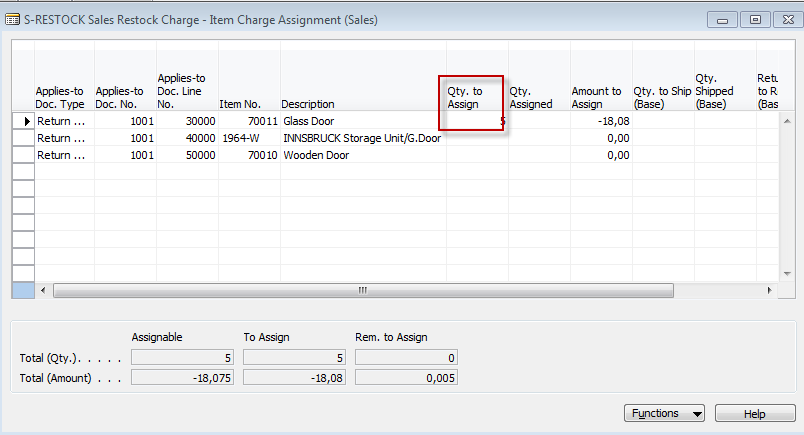 And Esc
Return Order creation
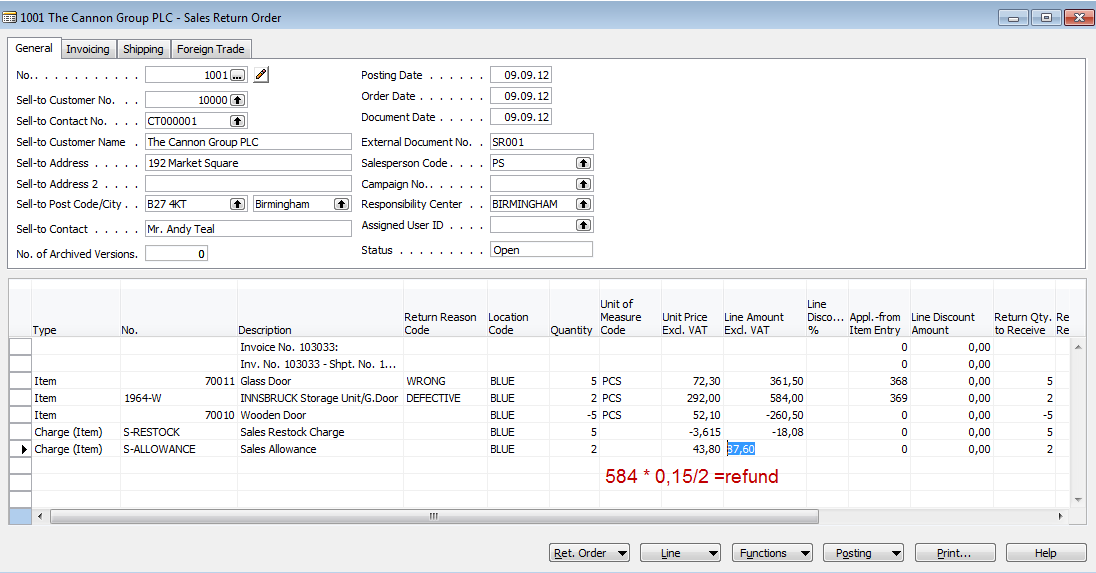 Return Order creation
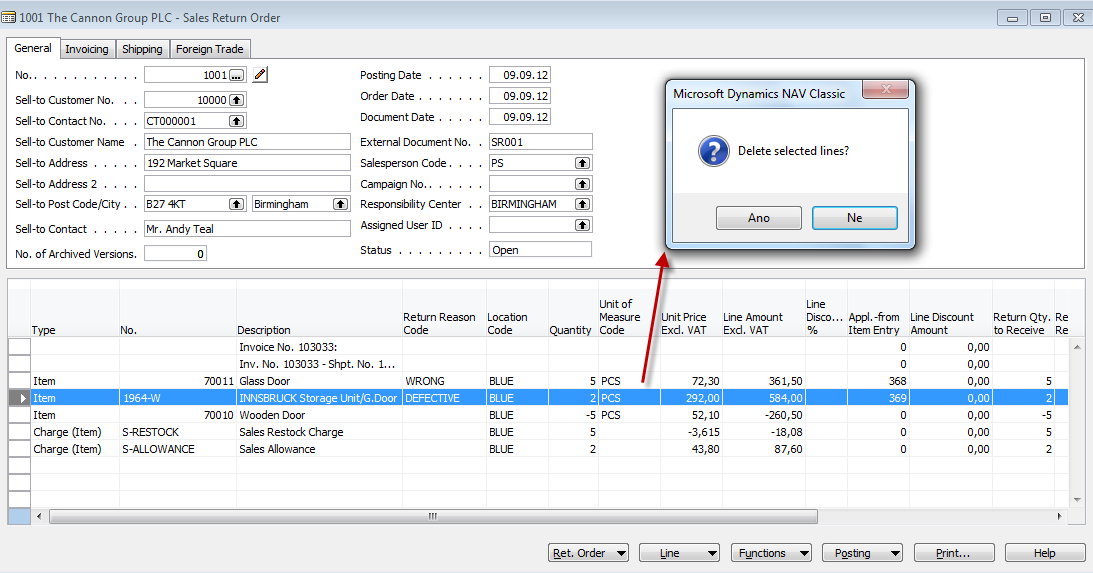 Return Order creation
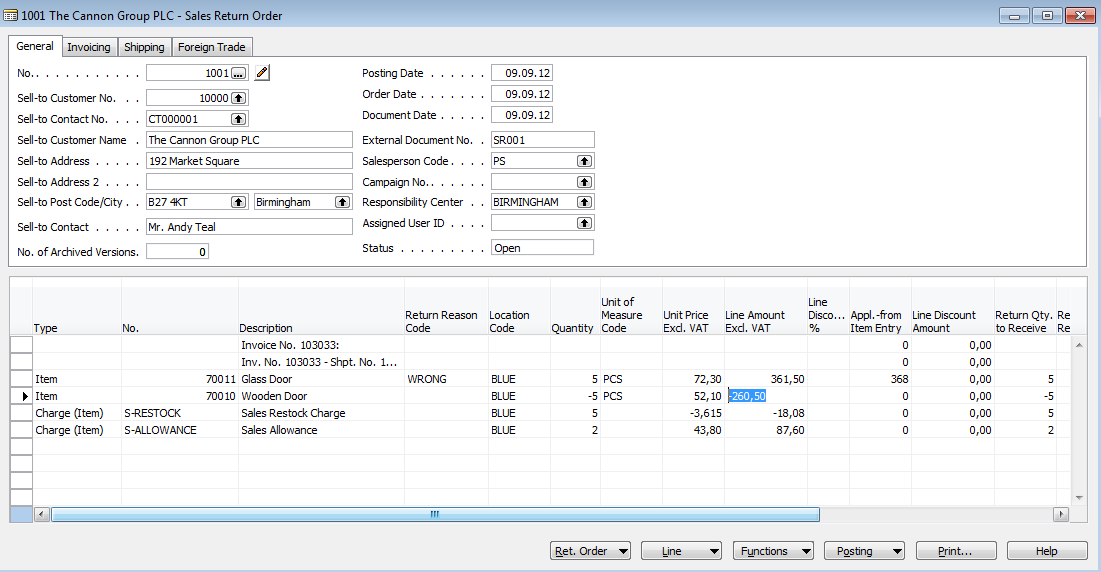 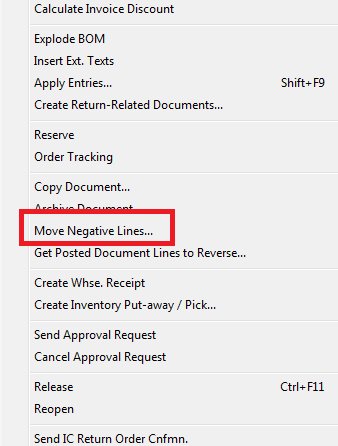 Return Order creation
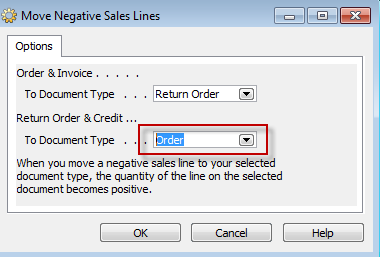 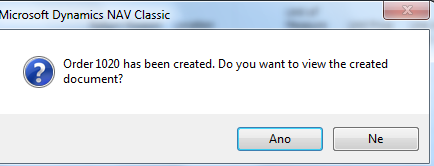 Return Order creation
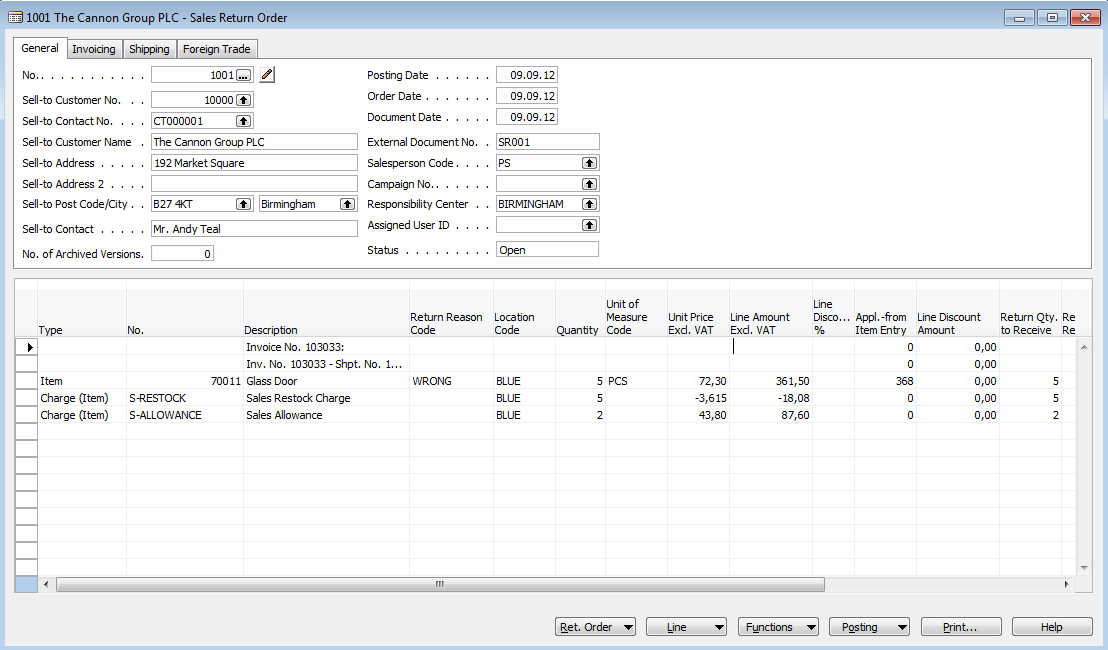 Created order
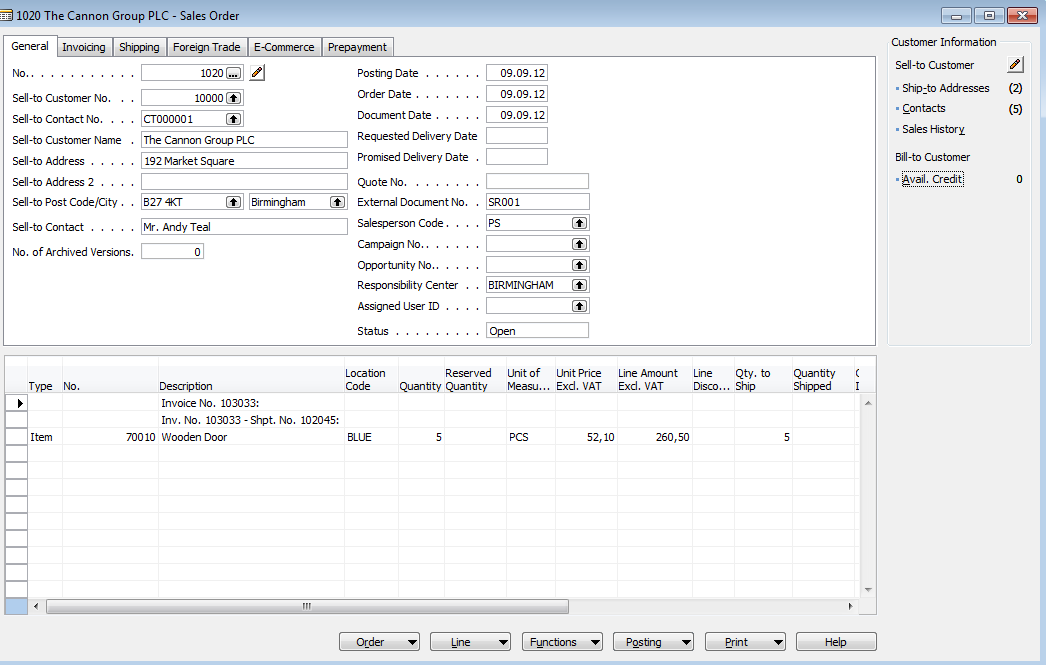 Created Return order before assigning Sales allowance
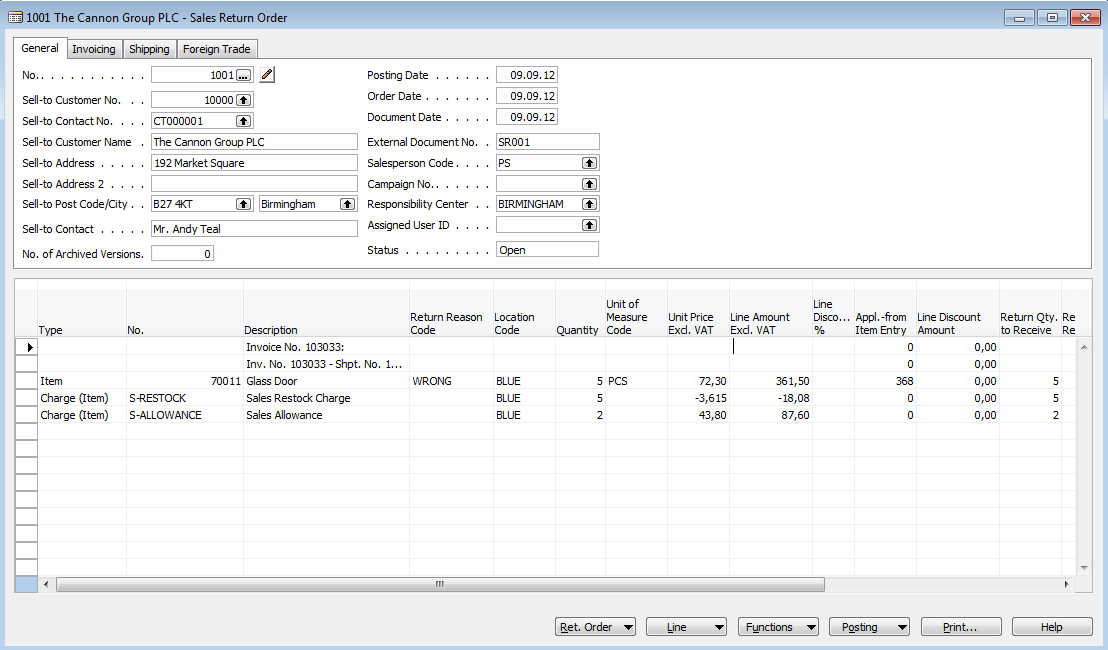 Assign sales allowance
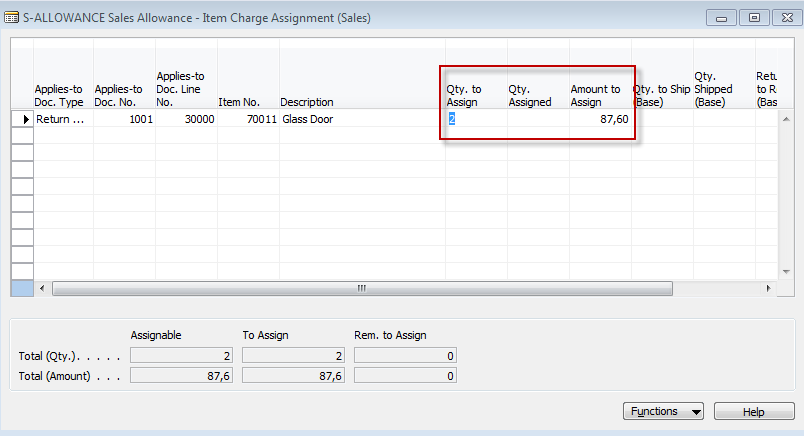 After Assigning 2pcs push ESC
Post RO and then new created SO
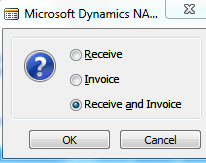 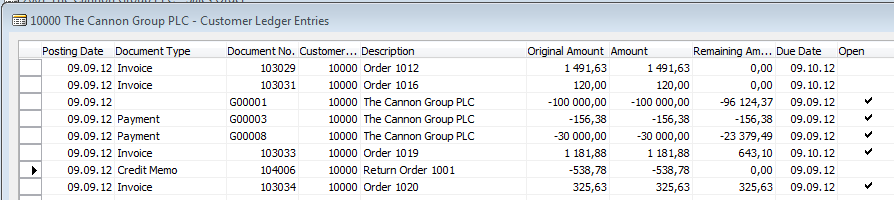 Created Credit Memo
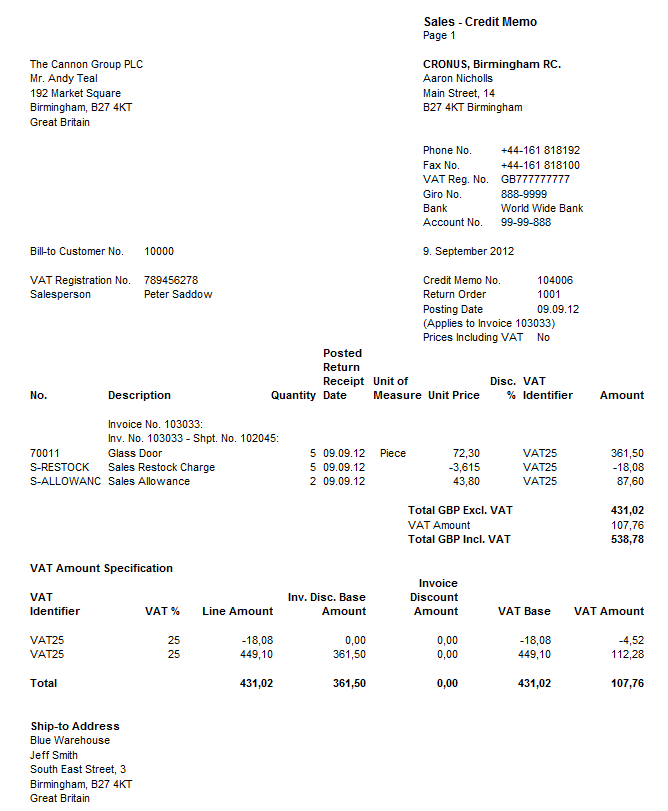 Item Ledger Entries
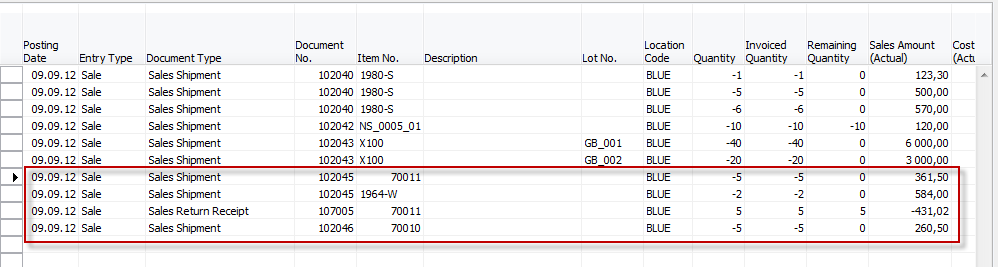 Přihlásit se































 Používáte-li nástroj pro čtení obrazovky, vypněte Dynamické vyhledávání Google kliknutím sem. 


















Internet

Obrázky

Videa

Zprávy

Nákupy
Více









Vyhledávací nástroje
Bezpečné vyhledávání


















































































































































































































 


















Výsledky hledání


































































































































































































































































































































































































































































































































































































































































































































































































































































































































































































































I

































































































































































































































































































































































































































































































































































































































































































































































































































































































































































































































































































































































































  

 

 























RemixYourHealth Workout Series: The Show Stopper | RemixYourHealth


remixyourhealth.com-940 × 400-Vyhledávání pomocí obrázku
So two weeks ago I introduced you to the ridiculousness that was “The Shredder” workout. Did you try it? How'd it go? If you made it to the end of the ...


Navštívit stránku Zobrazit obrázek 

 

 



Související obrázky:

Zobrazit další
Na obrázky se mohou vztahovat autorská práva.-Odeslat zpětnou vazbu
















Not Dead Yet Radio | Podcast featuring Tommy Bateman & Alex Corolla


www.notdeadyetradio.com-447 × 280-Vyhledávání pomocí obrázku
Tommy starts the show off in an unusual fashion. He announces the show is ending. The time he puts in isn't worth the “rewards” he's getting.


Navštívit stránku Zobrazit obrázek 

 

 



Související obrázky:


Zobrazit další
Na obrázky se mohou vztahovat autorská práva.-Odeslat zpětnou vazbu
















G4 Cancels 'Attack of the Show,' 'X-Play' - Hollywood Reporter


www.hollywoodreporter.com-565 × 318-Vyhledávání pomocí obrázku
Attack of the Show Logo (2) - H 2012


Navštívit stránku Zobrazit obrázek 

 

 



Související obrázky:

Zobrazit další
Na obrázky se mohou vztahovat autorská práva.-Odeslat zpětnou vazbu
End of the section XIX.
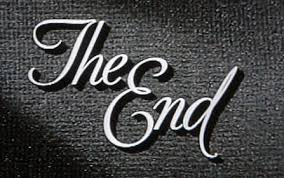